Весела дерев’яна лялька, яку знає весь світ. Карло Коллоді «Пригоди Піноккіо»
Мета: вдосконалювати навички виразного читання прозових творів; вчити відтворювати послідовність подій; розвивати вміння вживати у мовленні образні вислови, знаходити спільне та відмінне у пригодах головних героїв різних творів, давати їм оцінну характеристику; виховувати почуття справедливості та відповідальності за свої вчинки.
1. Робота над чистомовкою
Іли-іли-іли — гуси на лужку присіли.
Али-али-али — потім травку пощіпали.
Или-или-или — у водиці лапки мили.
Ою-ою-ою — ґелґотали між собою.
Гра «Озвуч малюнок»
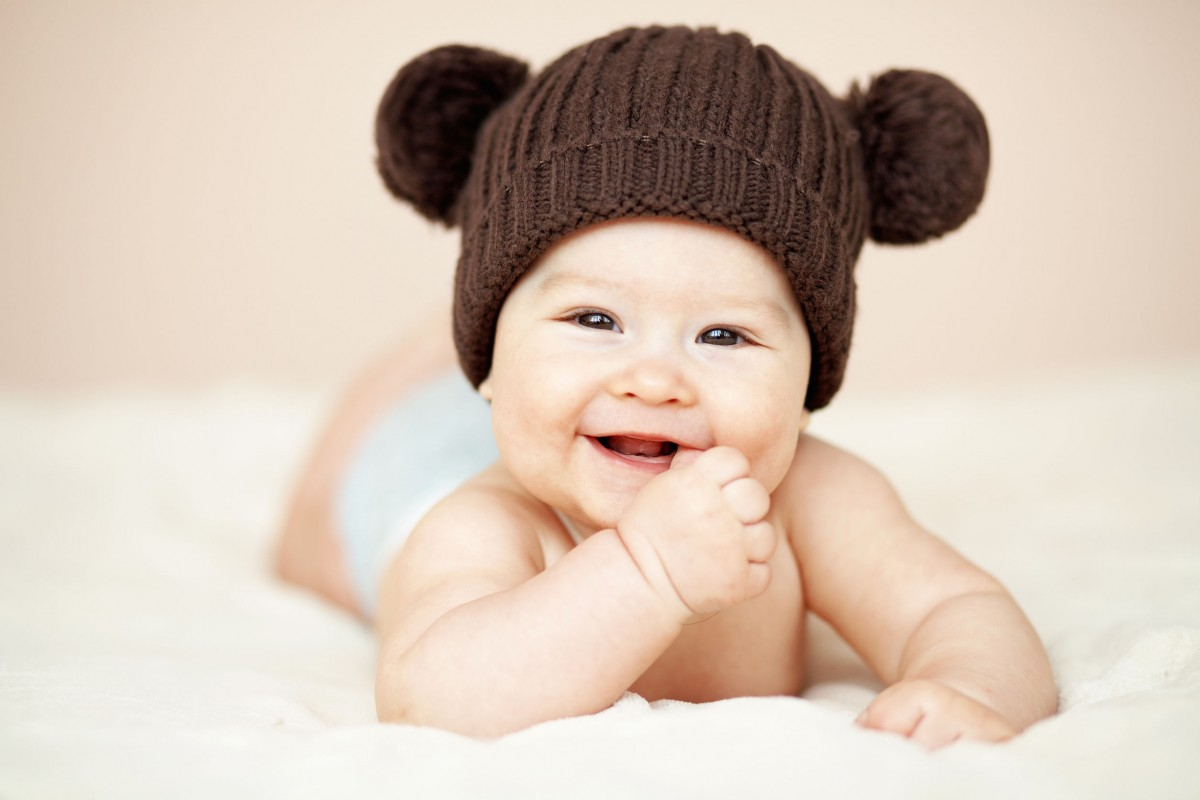 III. Перевірка домашнього завдання
Гра «Хто краще?»
Учні стисло переказують казку.
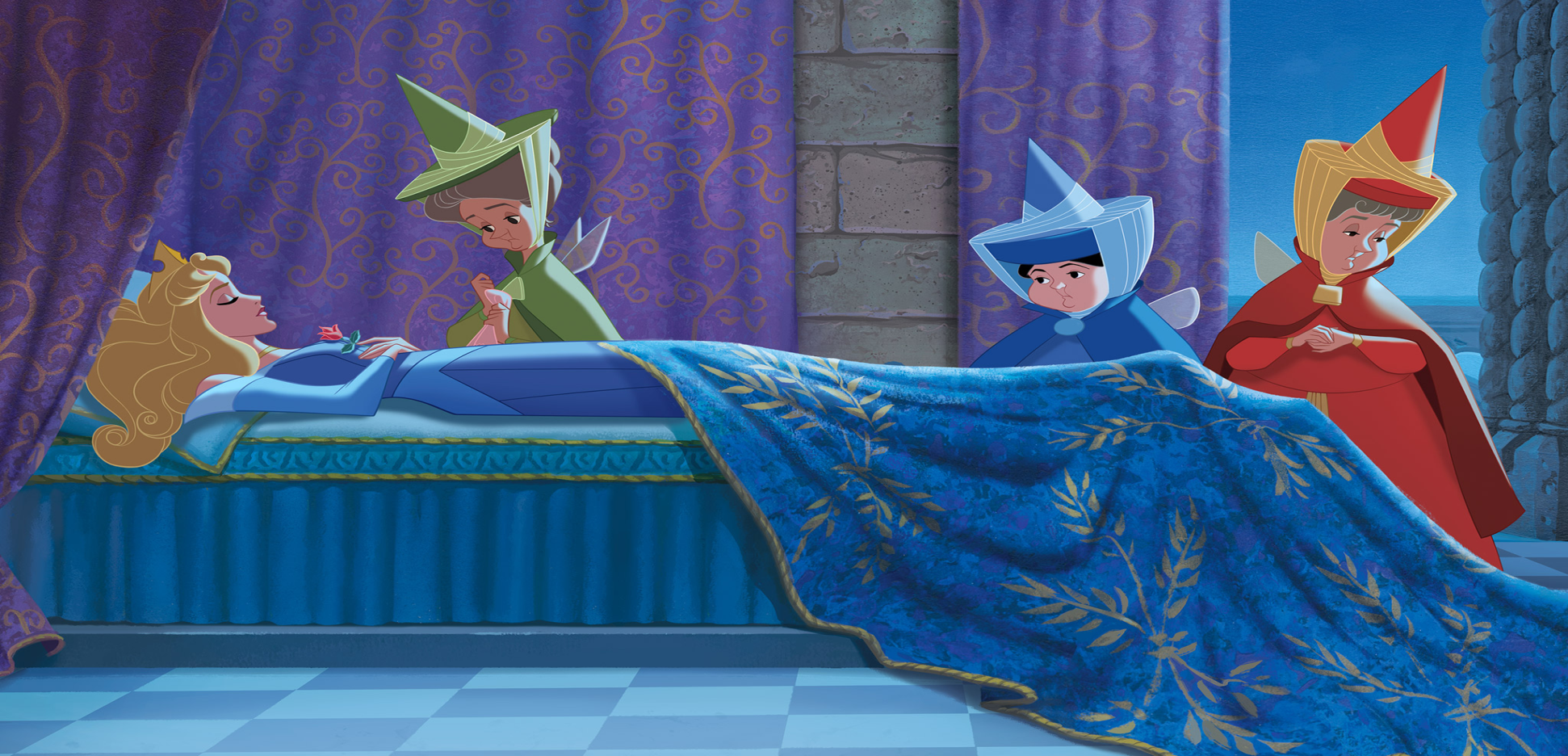 Відгадайте загадку.
Від розбійників тікав, 
В небі з лебедем літав,
Півня, взявши за коня,
Мчав по полю навмання,
Друзів у біді не кинув
Знаменитий...
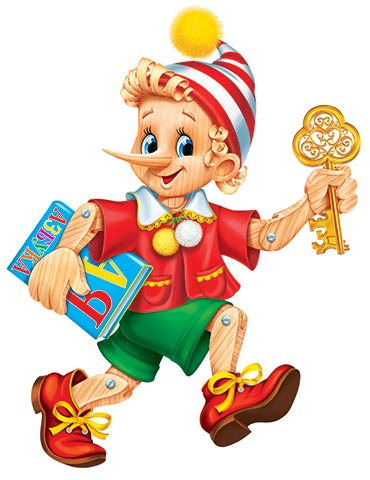 1.  Опрацювання уривка з казки Карло Коллоді «Пригоди Піноккіо» (с. 147–151)
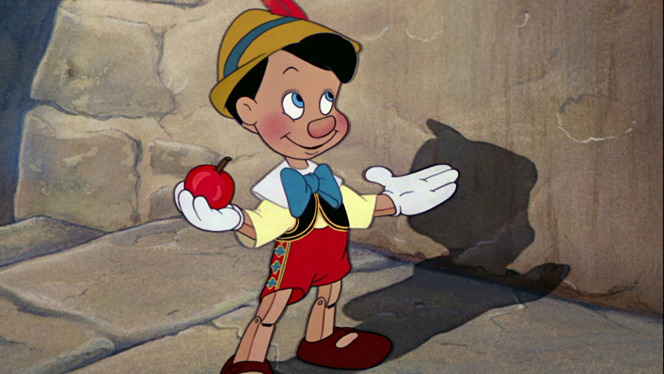 2)  Словникова робота.
Попрямував                             шкода
безвихідь                                 шибеник
виразне                                    афіша
бідолашний                             йолоп
розсудливіший                       сольдо
Вправи на розвиток швидкості читання
— Знайдіть у тексті, кому належать ці слова.
•	«Чи я сплю? Чи ні?» 
•	«Справді, Піноккіо!» 
•	«Хочемо комедії! Дайте комедію!» 
•	«Ти чого прийшов до мого театру?» 
•	«Ой татоньку мій, рятуй мене!»
Гра «Чи уважний ти читач?».
Карло Коллоді — псевдонім відомого: 
а) італійського письменника;
б) російського письменника;
в) японського казкаря.
На головного героя казки схожий: 
а) російський Буратіно;
б) французький Хлопчик-мізинчик;
в) український Котигорошко.
Яке прізвище було у столяра, який першим побачив поліно, що говорило? 
а) Верба;
б) Вишня;
в) Груша.
•	Куди поспішив Піноккіо замість того, щоб піти до школи? 
а) На роботу;
б) в ляльковий театр;
в) до магазину.
•	Де взяв гроші Піноккіо? 
а) Продав свою куртку;
б) отримав зарплатню;
в) продав «Буквар».
•	Як зустріли ляльки свого друга? 
а) Їм було байдуже до нього;
б) вороже;
в) з радістю.
•	Хто був хазяїном театру? 
а) Жеривогонь;
б) Джеппето;
в) Арлекін.
•	Навіщо хазяїн наказав принести Піноккіо? 
а) Щоб дати йому прочухана;
б) щоб кинути його у вогонь;
в) щоб навчити читати і писати.
VII. Домашнє завдання
Намалювати малюнки до казки (с. 147–151).
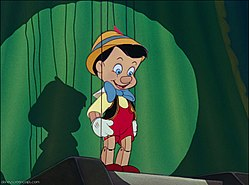 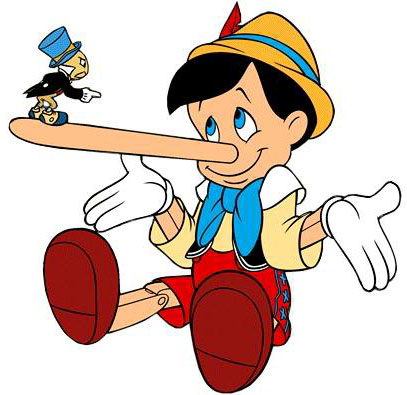